کارگاه آموزشی نحوه استفاده از نرم افزار کاوش
خدیجه صیادی
مریم سپهوند
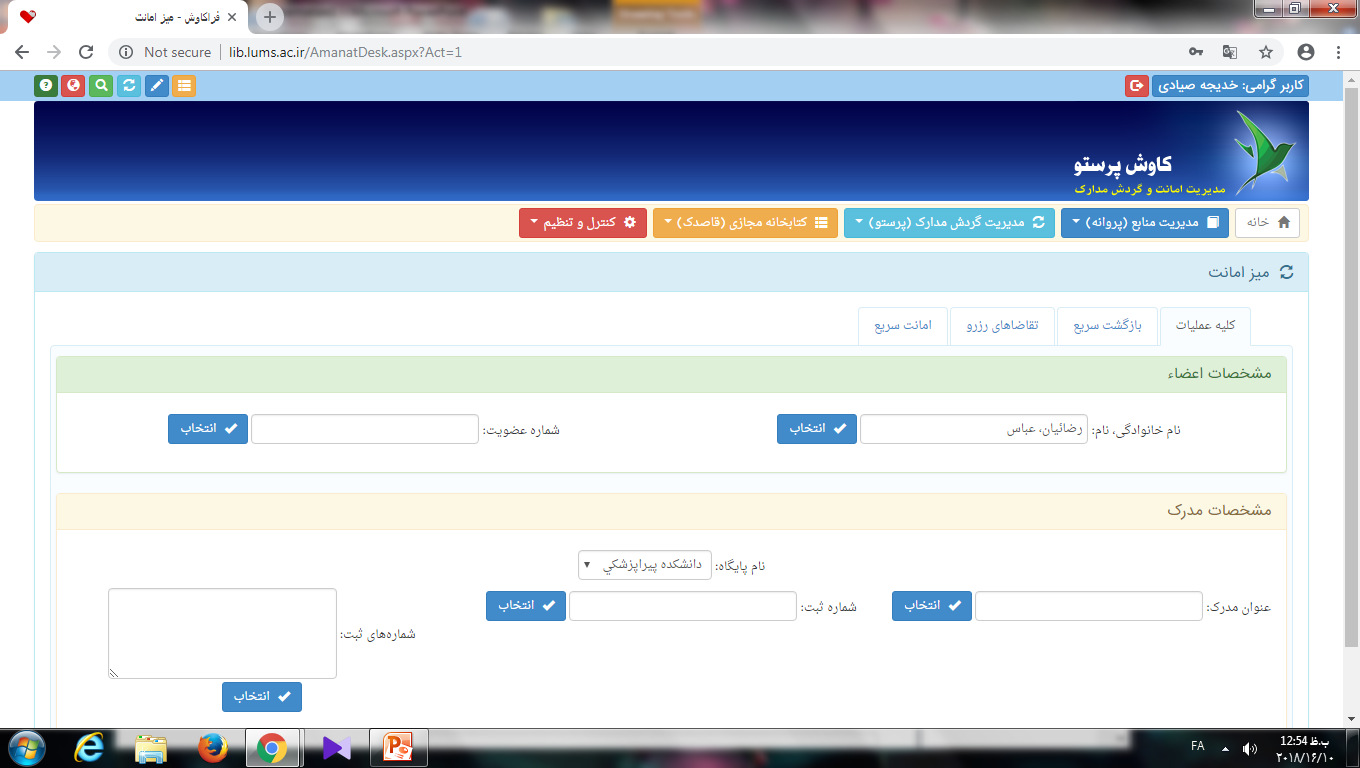 نحوه ثبت نام در کتابخانه
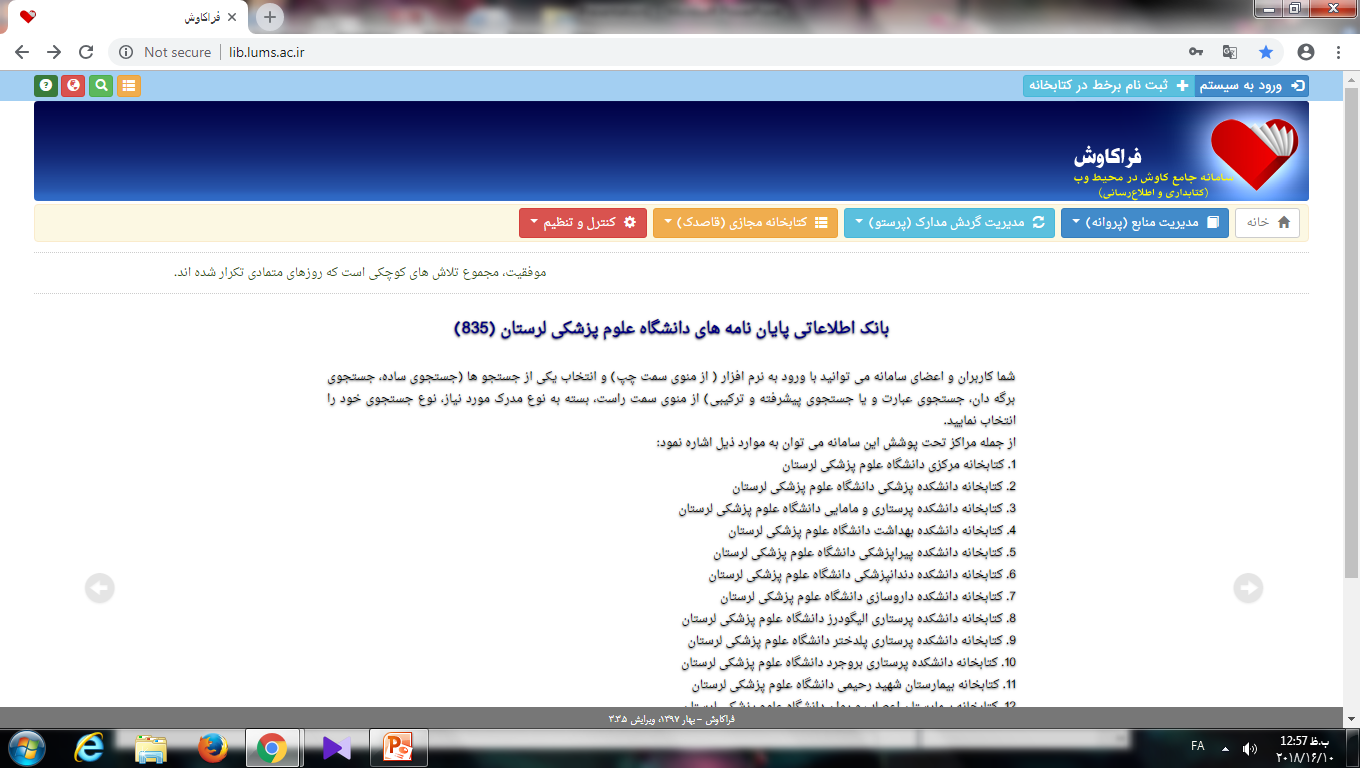 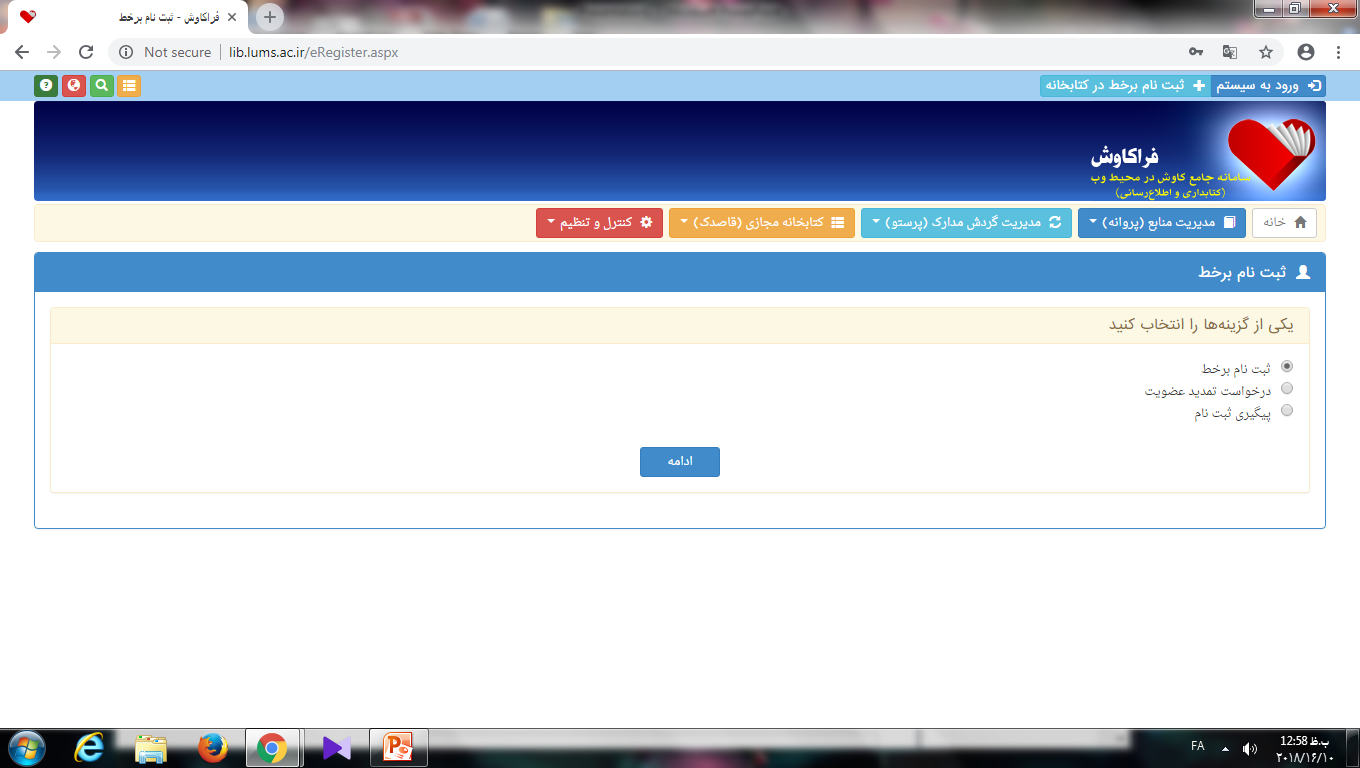 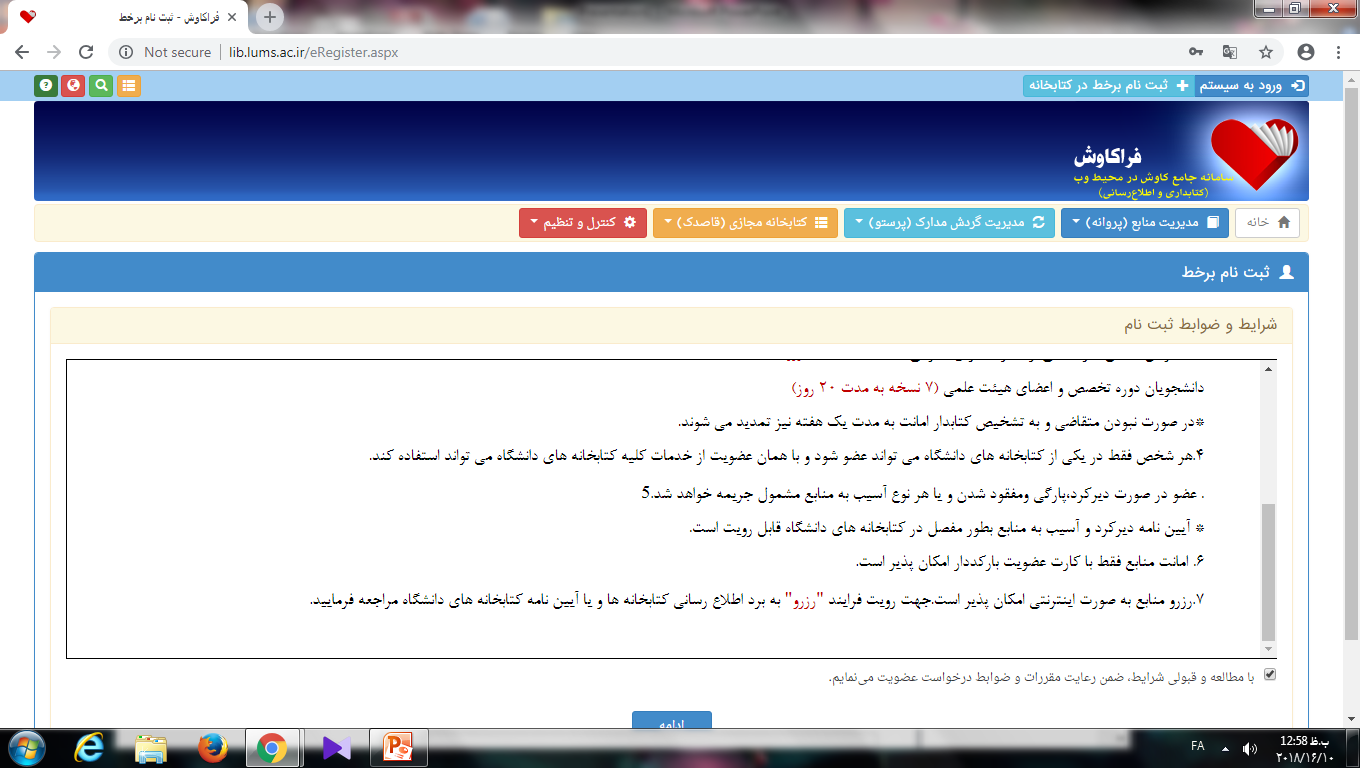 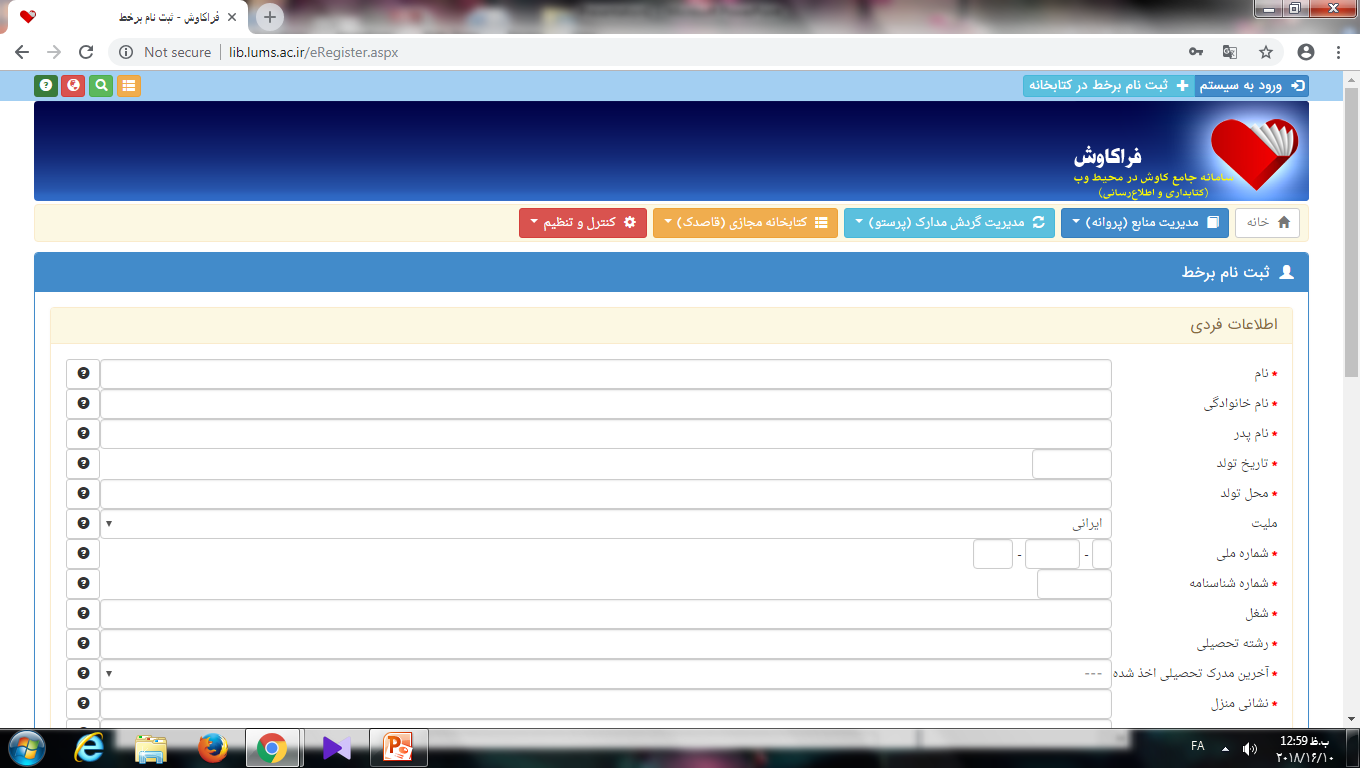 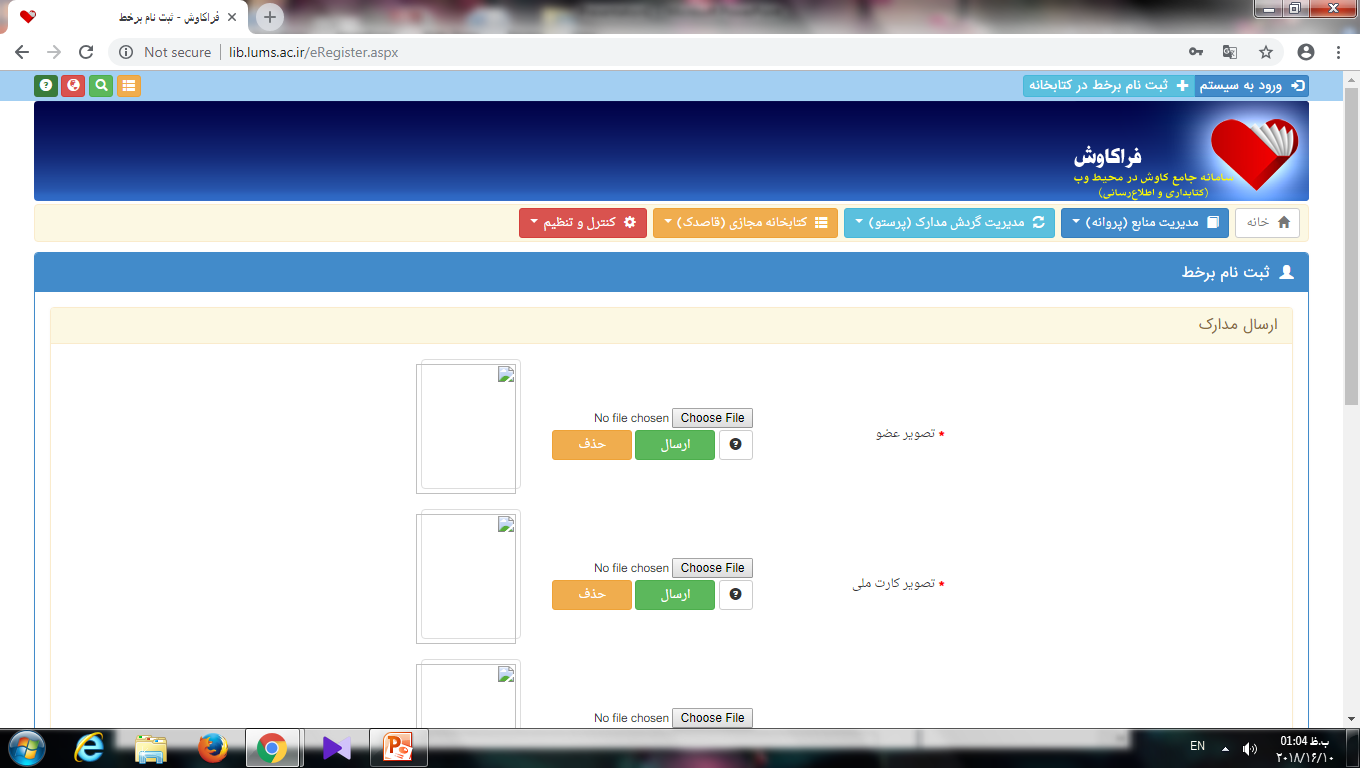 نحوه جستجو در منابع کتابخانه
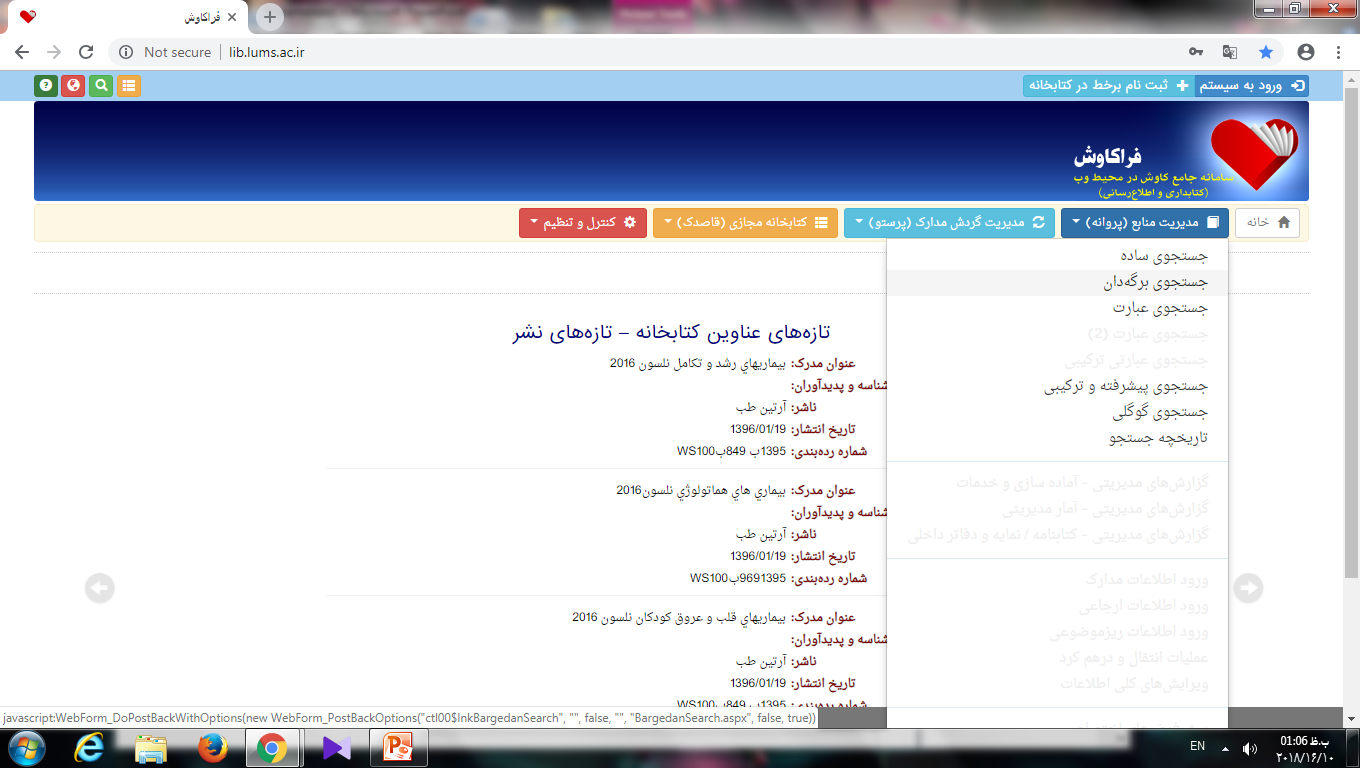 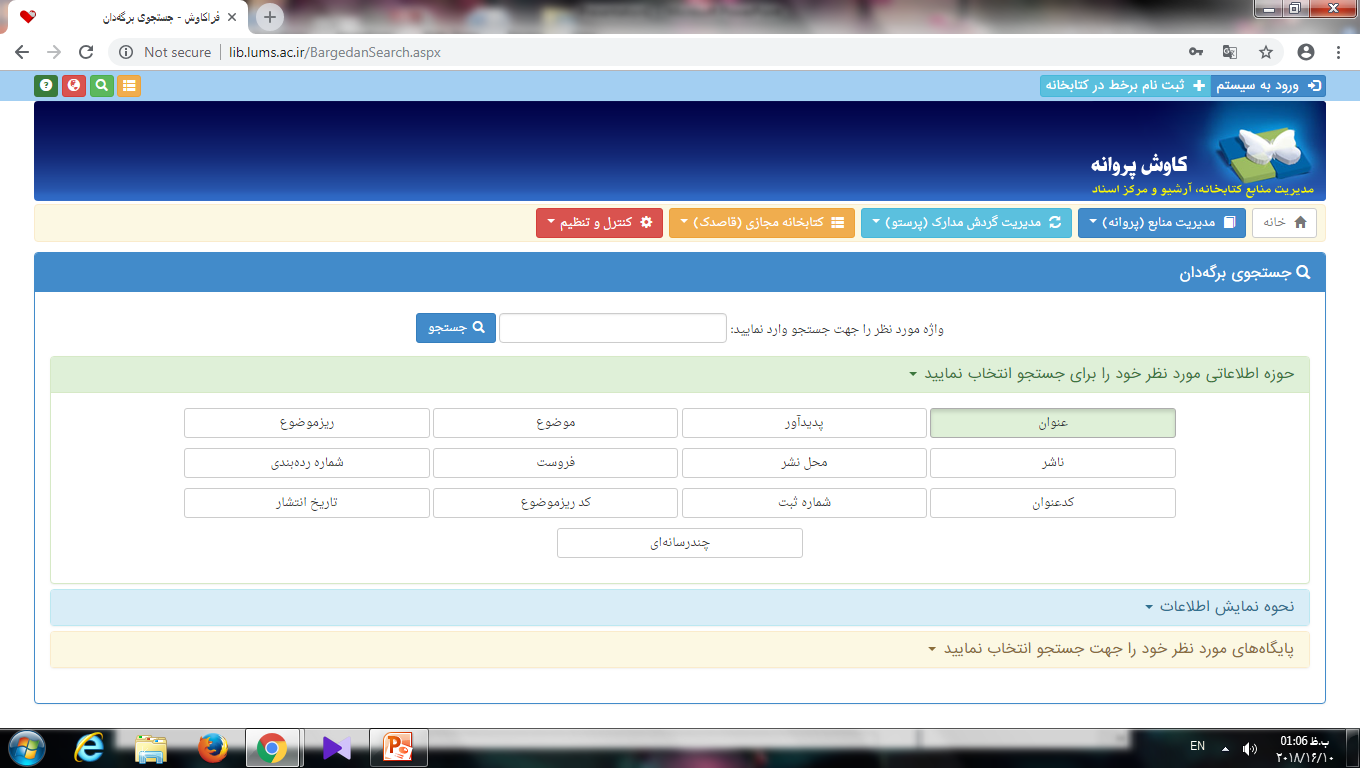 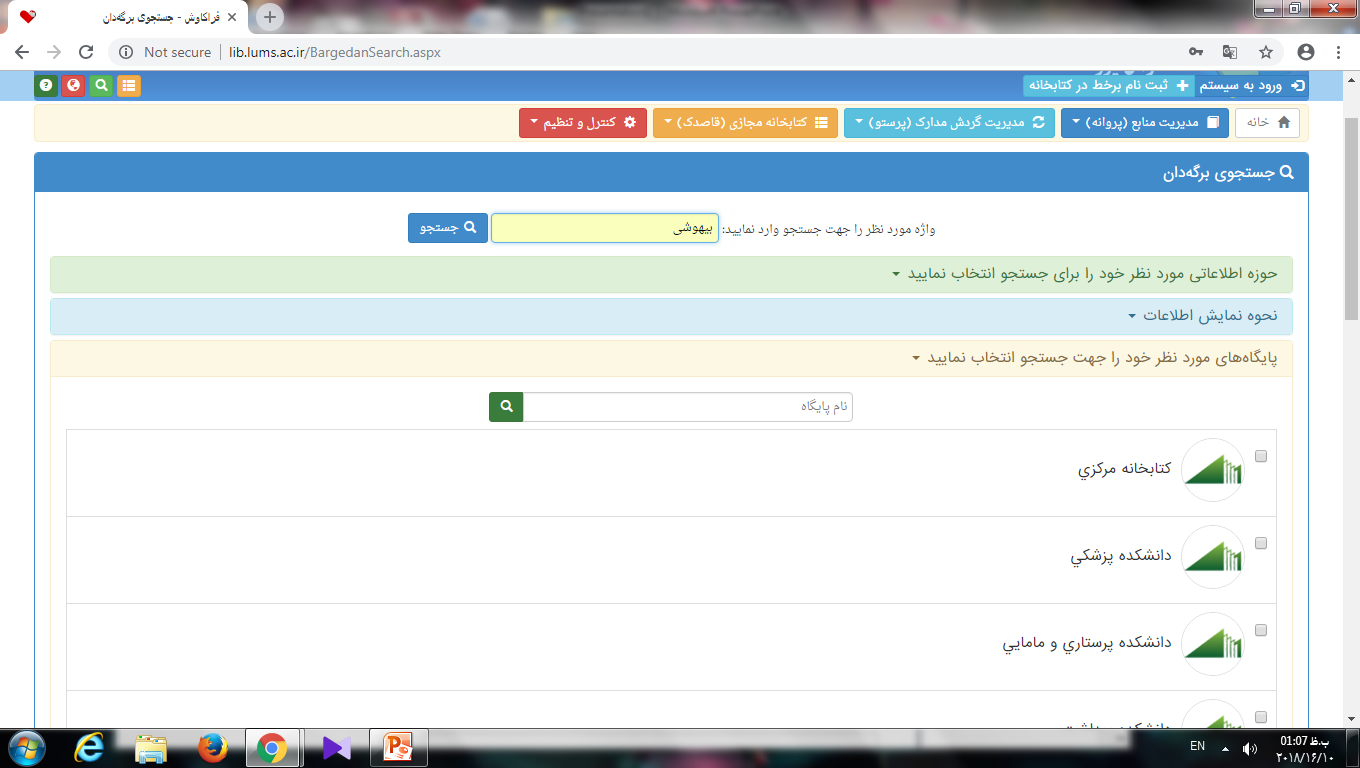 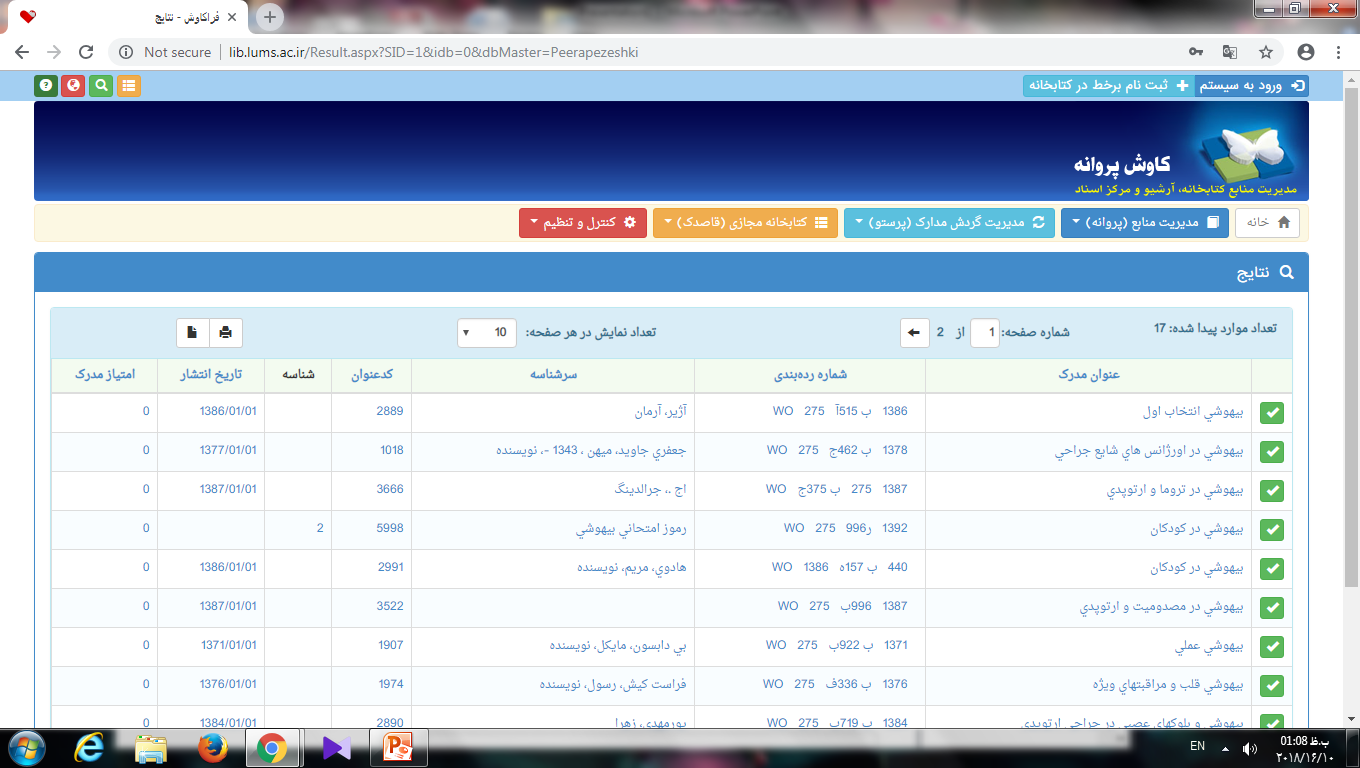 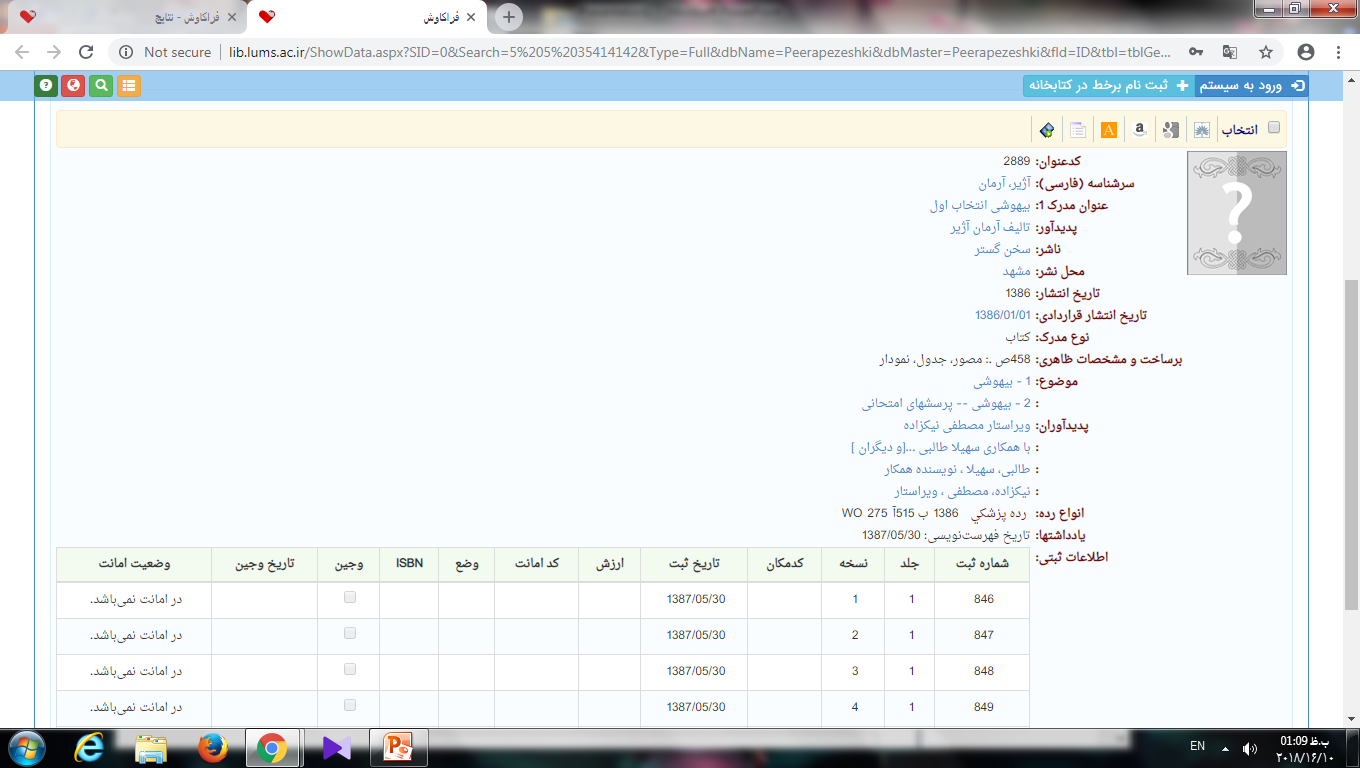